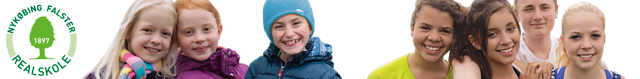 Fremlæggelse af regnskab
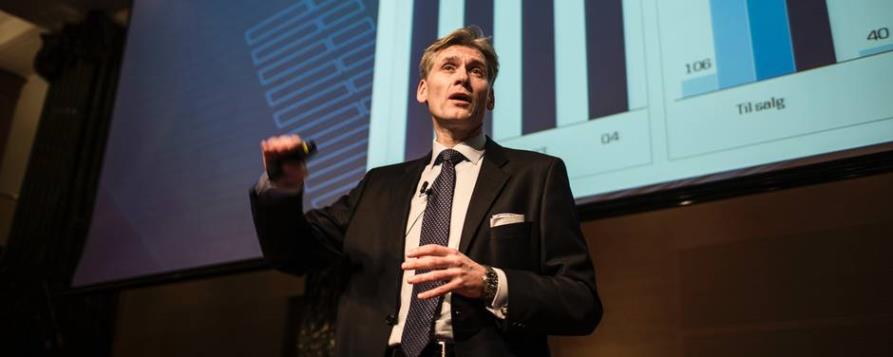 Generalforsamling  24. april 2014
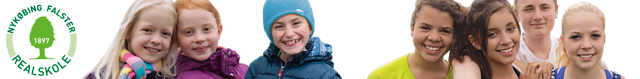 Fremlæggelse af regnskab

Set over en 5-årig periode kan skolens udvikling beskrives ved følgende hoved- og nøgletal:


                  2013 t.kr. 2012 t.kr. 2011 t.kr. 2010 t.kr. 2009 t.kr.
Resultatopgørelse
Indtægter i alt       22.396        22.873        22.358        20.359        19.428
Heraf statstilskud   16.233        16.676         16.554        15.643        15.084
Omk. Vedr. drift     -21.266      -22.148        -21.512       -20.112       -18.922
Resultat før lån 	        1.130             725             846            246             506
Finansielle poster        -426           -427            -443           -597           -331

Årets resultat         704         298         402        -350        175
Generalforsamling  24. april 2014
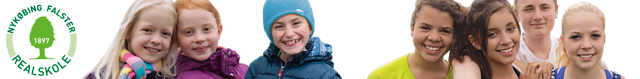 Fremlæggelse af regnskab

Regnskab 2013 – Likviditet 

Over de sidste 5 år er likviditeten forbedret med 1.985.000 kr. 
i øgede likvide midler.

Disse skal bl.a. anvendes til:

Skolen skal kunne modstå et fald i elevtallet

Vedligeholdelse af bygningerne, herunder energiforbedringer og 
    evt. tilkøb

Opdatering af IT-udstyr

Tidssvarende undervisningsmateriale
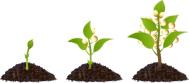 Generalforsamling  24. april 2014